Veteranstrategi
Køge Kommunes veteranstrategi
September 2024
Veteraner forstås som personer, der har været udsendt i mindst én international operation. Veteraner kan dermed være såvel soldater som politi, sundhedspersonale og  andre faggrupper.
Kilde: Veterancenteret
Indledning
Med strategien ønsker Køge Kommune at anerkende veteraners bidrag og styrke indsatsen for dem og deres pårørende. 
Ligesom alle andre ønsker veteraner og deres pårørende også at leve et meningsfuldt liv på egne betingelser - uanset hvor i livet man er. Langt de fleste veteraner kommer heldigvis styrket tilbage fra en udsendelse, og har gavn af et stærkt fællesskab, netværk og ressourcer. Denne strategi er rettet mod alle veteraner, men rækker særligt ud til de veteraner, der efter hjemsendelse har svært ved at komme videre i livet på grund af eks. fysiske, sociale eller psykiske mén. 
Køge Kommunes første veteranstrategi fra 2017 pejlede imod Danmarks gældende Veteranpolitik fra 2016. Verden har ændret sig siden, så med denne strategi sætter Køge Kommune en ny retning på indsatsen for veteranområdet i Køge Kommune. 
Strategien peger på følgende:
Styrket behov for samarbejde med lokale og nationale aktører på veteranområdet.
Behov for særlig viden om og kontakt til veteraner og deres pårørende. 
Behov for særlig viden om PTSD området.
Fortsat stærkt, fagligt kommunalt myndighedssamarbejde og videndelingsnetværk.
Fortsat relevante og målrettede tilbud og indsatser til veteraner og deres pårørende.
Fortsat samarbejde med Veterancenteret i Ringsted om specialiseret rådgivning og tilbud. 
Strategien binder dermed behov for særlig viden om veteraner og PTSD området sammen med stærkt kommunalt myndighedsarbejde, og inviterer til styrket samarbejde med lokale og nationale aktører på veteranområdet. Denne strategi skal ses i sammenhæng til kommunens øvrige strategier og politikker, der omfatter, og har betydning for veteraner og deres pårørende.
Køge Kommunes veteranstrategi
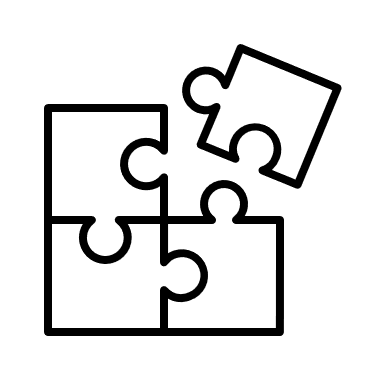 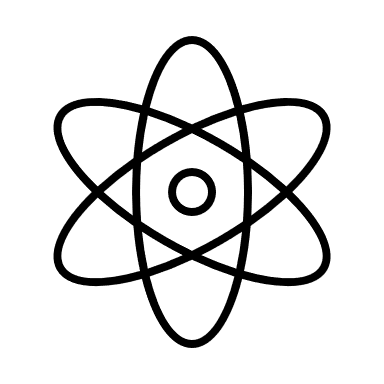 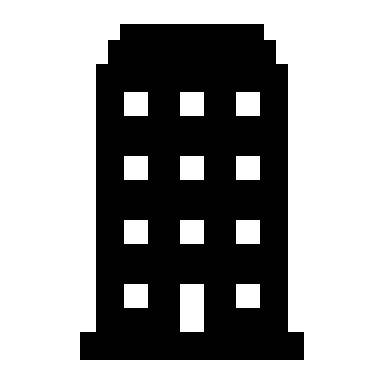 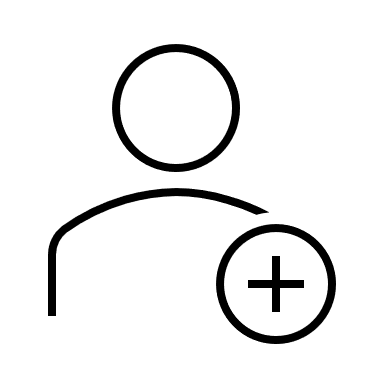 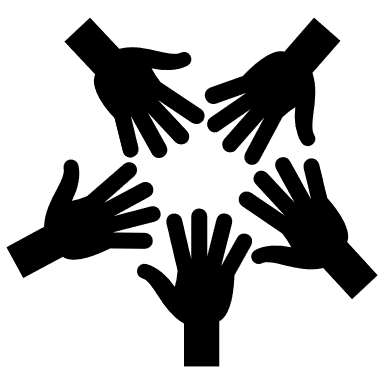 Tilbud og indsatser
Anerkendelse og samarbejde til gavn for veteran og pårørende
Køge Kommune anerkender veteranernes bidrag og ønsker at  styrke samarbejdet med lokale og nationale aktører på veteranområdet for at støtte arbejdet med veteraner og deres pårørende:

Køge Kommune ønsker at samarbejde med og støtte det frivillige arbejde i foreninger og i virksomheder, organisationer og netværk mv. - både lokalt og nationalt.
Køge Kommune anerkender veteranernes bidrag, og markerer den Nationale Flagdag d. 5. september. 

Fælles mål er at anerkende veteraners bidrag og høste ressourcer hos de mange, der ønsker at bidrage til og støtte veteraner og pårørende.
Sammen med veteranen og pårørende
Særlig viden om veteraner og PTSD området
Køge Kommune ønsker at styrke brobygningen mellem veteraner og deres pårørende og kommunen. Herudover er der behov for særligt fokus på PTSD området – ikke blot for veteraner og deres pårørende, men også for andre borgergrupper:

3. Der er behov for styrke den relations- og tillidsbaserede kontakt til veteraner og deres pårørende – eks. gennem en peer-peer baseret tilgang. 

4. Der er behov for et særligt fokus på PTSD området for at styrke tidlig opsporing, indsats- og forebyggelsesmuligheder, og sikre en generel videndeling, rådgivning og sparring om og med de mange borgere, der lider af PTSD.
Særlig viden om veteraner og PTSD
Myndighed og samarbejde
Køge Kommune ønsker et fortsat stærkt, fagligt kommunalt myndighedssamarbejde og videndelingsnetværk:

5. De kommunale ressourcepersoner er placeret på nøgleområder i kommunen på både voksen- og børneområdet. Ressourcepersonerne har myndighedsansvar,  særlige viden om veteraner, og sikrer koordineret, rettidig og helhedsorienteret indsats i sager, der hjælper veteran og pårørende videre i livet.

6. Ressourcepersonerne er vejvisere til kommunale, regionale og nationale indsatser og tilbud til veteraner og pårørende og brobyggere til særlige aktører på veteranområdet – lokalt og nationalt.
Myndighed og samarbejde
Tilbud og indsatser
Køge Kommune ønsker fortsat at tilbyde relevante og målrettede tilbud og indsatser til veteraner og deres pårørende:

7. Veteraner og pårørende kan sammen med andre af kommunens borgere have gavn af tilbud og indsatser indenfor bl.a. følgende områder:
Sundhed og rusmidler, job og uddannelse, bolig, hjælpemidler og transport, forebyggelse af sociale udfordringer, mentor, tilbud til børn og familier, genoptræning og behandling og akuttilbud.
Tilbud og indsatser
Samarbejde med Veterancenteret om viden og tilbud
Køge Kommune ønsker fortsat samarbejde med Veterancenteret i Ringsted om specialiseret rådgivning og tilbud. Samarbejdsaftalen med Veterancenteret er en hjørnesten i kommunens arbejde med veteraner: 

8. Samarbejdsaftalen giver adgang til Veterancenterets rådgivning, særtilbud og specialviden på området. Veteraner og pårørende i Køge får del i en specialiseret og målrettet indsats - udelukkende sammen med andre i samme situation og med samme baggrund.
Samarbejde med veterancenteret om viden og tilbud
(Få) Veteraner, der ikke ønsker hjælp eller kontakt med hverken kommune eller eks. Veterancenteret. 
=> Kommunen tilbyder opsøgende kontakt, og er klar med indsats, når veteran og pårørende er klar.
(Flere) Veteraner og deres pårørende med større fysiske, psykiske og eller socialeudfordringer. 
=> Kommunen tilbyder dels egne indsatser, men koordinerer også indsats på tværs af sektorer mv. 
(Flest) Veteraner og deres pårørende med ingen eller få udfordringer, der dog kan rammes af livskriser eller senfølger. 
=> Kommunen står klar med evt. forebyggende- og tidlige indsatser samt råd og vejledning.
Tilgang
Køge Kommune arbejder med en individuel og helhedsorienteret tilgang til veteraner og deres pårørende: